Figure 1. Cortical electrophysiological activity is increased following TBI. Representative traces of evoked field ...
Cereb Cortex, Volume 25, Issue 8, August 2015, Pages 2306–2320, https://doi.org/10.1093/cercor/bhu041
The content of this slide may be subject to copyright: please see the slide notes for details.
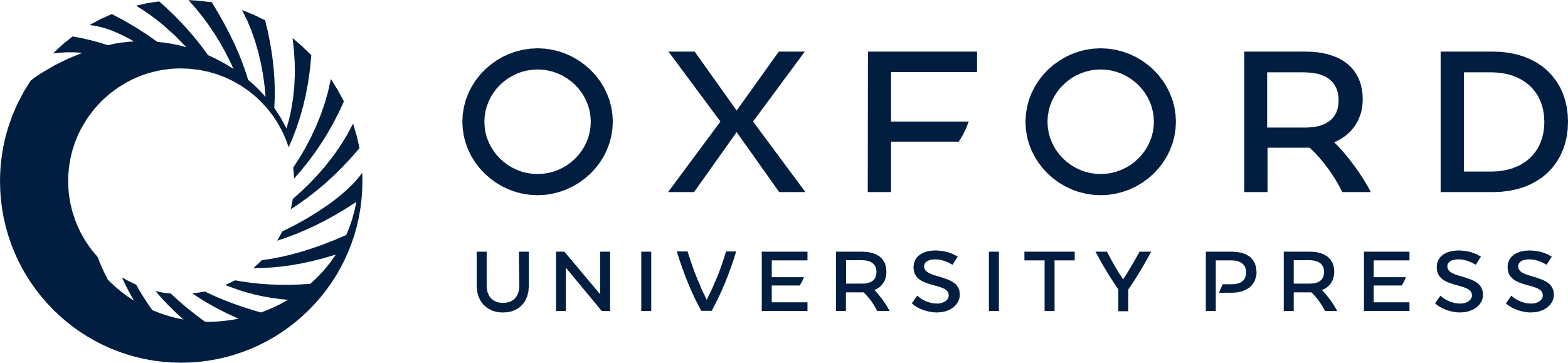 [Speaker Notes: Figure 1. Cortical electrophysiological activity is increased following TBI. Representative traces of evoked field potentials from sham- (A) and CCI-injured cortex (B). Inset in (B), outlined by gray box, highlights epileptiform activity occurring during the first 175 ms in CCI-injured cortex. Cortical field potential responses were collected from a recording electrode placed in layer V with a stimulating electrode at the layer VI–white matter interface at an ISI of 30 s. Traces from CCI-injured cortex show increased high-frequency epileptiform activity with increased fEPSP amplitude and duration. (C) Quantification of % epileptiform activity, the number of recordings showing epileptiform activity was divided by total number of recordings per slice, ***P < 0.001, χ2 test. Representative evoked field responses at threshold (gray traces) and 2× threshold stimulation (black traces) for sham (D), and CCI-injured cortex (E). (F) Average peak amplitude of field responses showing a significant difference in sham-injured cortex between threshold and 2× threshold stimulation, **P < 0.01, bars represent mean + SEM, pair-sample t-test, n = 16 sham, 12 CCI slices. Five representative cortical field potential recordings from sham (G) and CCI-injured cortex (H) showing after-discharges occurring after initial evoked stimulus. (I) Quantification of % after-discharges, the number of recordings showing after-discharges was divided by total number of recordings per slice, ***P < 0.001, bars represent mean + SEM, two-sample t-test, n = 16 sham, 12 CCI slices.


Unless provided in the caption above, the following copyright applies to the content of this slide: © The Author 2014. Published by Oxford University Press. All rights reserved. For Permissions, please e-mail: journals.permissions@oup.com]